স্বাগতম
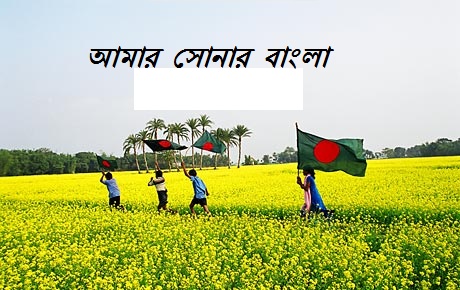 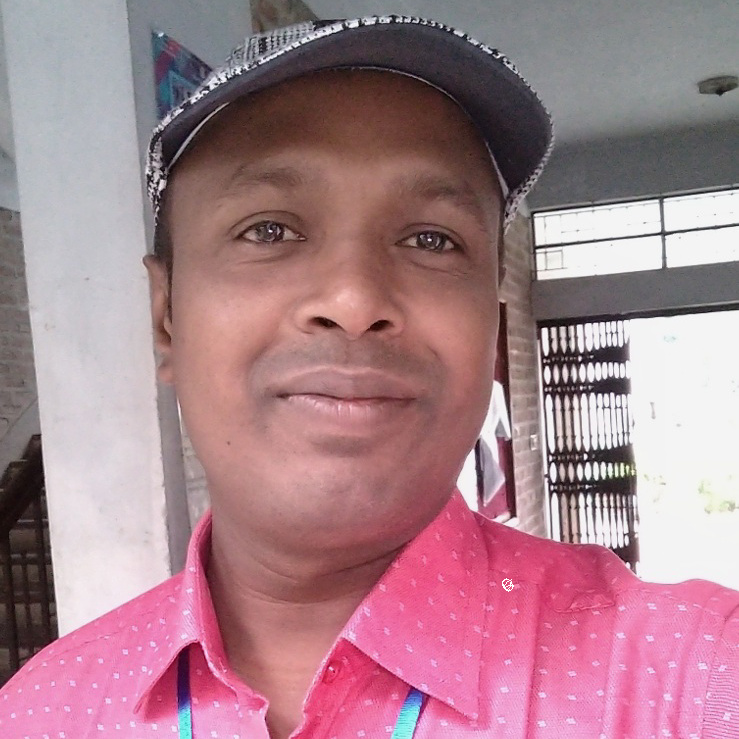 শ্রেণীঃ ৯ম
বিষয়ঃ গণিত
আধ্যায়ঃ 5
একঘাত সমীকরনের সমাধান
সময়ঃ ৫০ মিনিট
তারিখঃ 26/11/২০১9
সরোজিত রায় 
সহকারি শিক্ষক (বিজ্ঞান)
চাড়াখালী এম এল মাধ্যমিক বিদ্যালয়
রাজাপুর, ঝালকাঠী।
শিখন ফলঃ
এই পাঠ শেষে শিক্ষার্থীরা-
১। একঘাত সমীকরন গঠন করতে পারবে।
২। একঘাত সমীকরনের সমাধান করতে পারবে।
Power /ঘাত বল/শক্তি
Base / ভিত্তি
যে বীজগণিতিয় রাশির ঘাত বল না থাকে,তার ঘাত বল আমরা কত ধরি?এবং ঐ জাতীয় সমীকরণকে কী বলে?
তাহলে আজকের পাঠের শিরোনাম – এক ঘাত সমীকরণের সমাধান
এক ঘাত সমীকরন
কাজ ১.
দুই অংকবিশিষ্ট কোনো সংখ্যার একক স্থানীয় অংকটি দশক স্থানীয় অংক অপেক্ষা 2 বেশী। অংকদ্বয় স্থান বিনিময় করলে যে সংখ্যা পাওয়া যায় তা প্রদত্ত সংখ্যার দ্বিগুন অপেক্ষা 6 কম হবে । সংখ্যাটি নির্ণয় কর।
এখন আমরা শিখব কীভাবে দুই অঙ্ক বিশিষ্ট সংখ্যা গঠন করতে হয় ---
একক স্থানীয় অঙ্ক = x
দশক স্থানীয় অঙ্ক= y
সংখ্যাটি= 1.x+10.y=x+10y
স্থান বিনিময়কৃত সংখ্যা =10.x+1.y=10x+y
সমাধান
মনেকরি, দশক স্থানীয় অংকটি x এবং একক স্থানীয় অংক x+2
অতএব, সংখ্যাটি 10.x+1(x+2)=10x+x+2=11x+2
অংকদ্বয় স্থান বিনিময় করলে সংখ্যাটি হবে 10(x+2)+1.x=11x+20
প্রশ্নমতে11x+20= 2(11x+2)-6
বা, 11x+20 = 22x+4-6
বা,  22x-11x = 20+6-4
বা,  11x = 22
বা,  x = 2
জোড়ায় কাজঃ
দুই অংকবিশিষ্ট কোনো সংখ্যার একক স্থানীয় অংকটি দশক স্থানীয় অংক অপেক্ষা 4 বেশী। অংকদ্বয় স্থান বিনিময় করলে যে সংখ্যা পাওয়া যায় তা প্রদত্ত সংখ্যার দ্বিগুন অপেক্ষা  12 কম হবে । সংখ্যাটি নির্ণয় কর।
সমাধান
মনেকরি, দশক স্থানীয় অংকটি x এবং একক স্থানীয় অংক x+4
অতএব, সংখ্যাটি 10.x+1(x+4)=10x+x+4=11x+4
অংকদ্বয় স্থান বিনিময় করলে সংখ্যাটি হবে 10(x+4)+1.x=11x+40
প্রশ্নমতে11x+40= 2(11x+4)-12
বা, 11x+40 = 22x+8-12
বা,  22x-11x = 40+12-8
বা,  11x = 44
বা,  x = 4
দলগত কাজঃ
দুই অংকবিশিষ্ট কোনো সংখ্যার  অংকদ্বয়ের  সমষ্ট  9 । অংকদ্বয় স্থান বিনিময় করলে যে সংখ্যা পাওয়া যায় তা প্রদত্ত সংখ্যা  হতে  45 কম হবে । সংখ্যাটি নির্ণয় কর।
সমাধান:
মনেকরি, দশক স্থানীয় অংকটি x এবং একক স্থানীয় অংক 9-x
অতএব, সংখ্যাটি 10.x+1(9-x)=10x+9-x=9x+9
অংকদ্বয় স্থান বিনিময় করলে সংখ্যাটি হবে 10(9-x)+1.x=90-10x+x=90-9x
প্রশ্নমতে,90-9x=9x+9+45
বা, 9x+9x=90-9-45
বা,  18x=81-45
বা,  18x=36
বা,  x=2
অতএব, সংখ্যাটি =9x+9=9.2+9=18+9=27
বাড়ীর কাজঃ
দুই অংকবিশিষ্ট কোনো সংখ্যার  অংকদ্বয়ের  সমষ্ট  11 । অংকদ্বয় স্থান বিনিময় করলে যে সংখ্যা পাওয়া যায় তা প্রদত্ত সংখ্যা  হতে  27 কম হবে । সংখ্যাটি নির্ণয় কর।
ধন্যবাদ
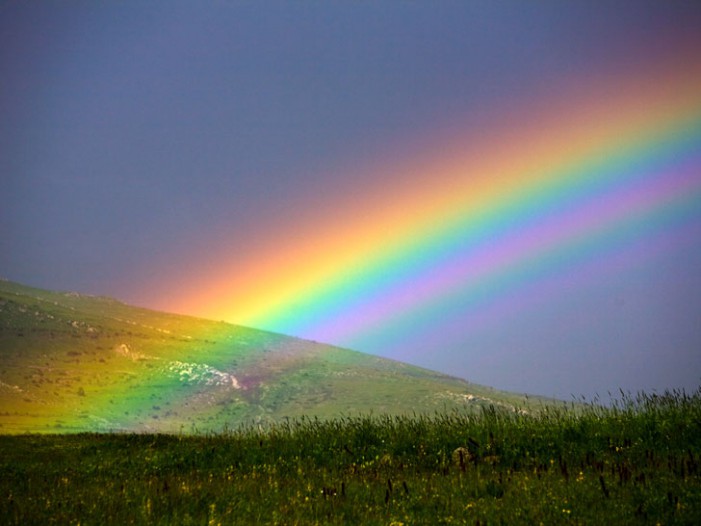